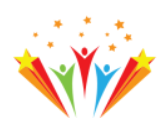 MADDENİN HALLER
HAZIRLAYAN: EMİNE KARADOĞAN
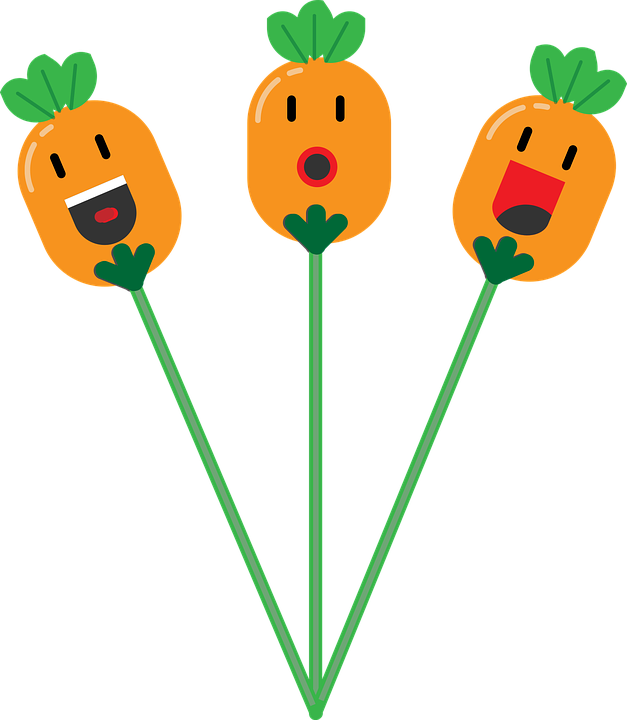 NELER ÖĞRENECEĞİZ?
> KATI
>SIVI
>GAZ                              KAVRAMLARINI ÖĞRENECEĞİZ
MADDENİN HALLERİ
MADDE DOĞADA…………………… , ……………………..VE ……………………. OLMAK ÜZERE …………………HALDE BULUNUR.
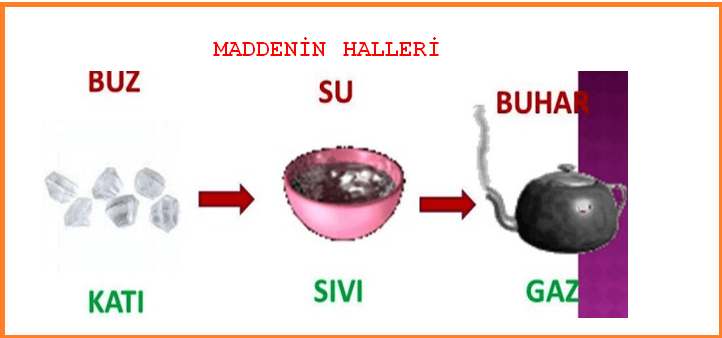 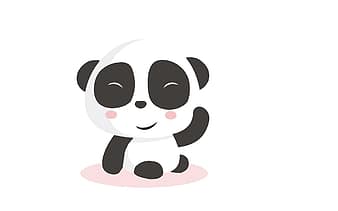 MADDENİN HALLERİ
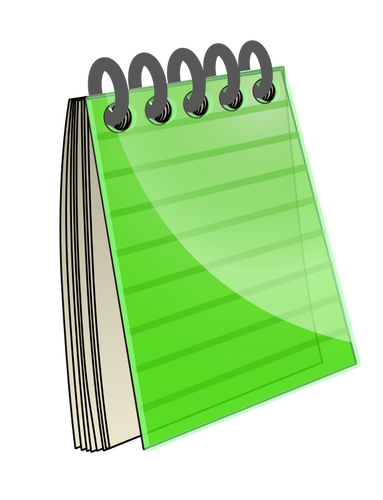 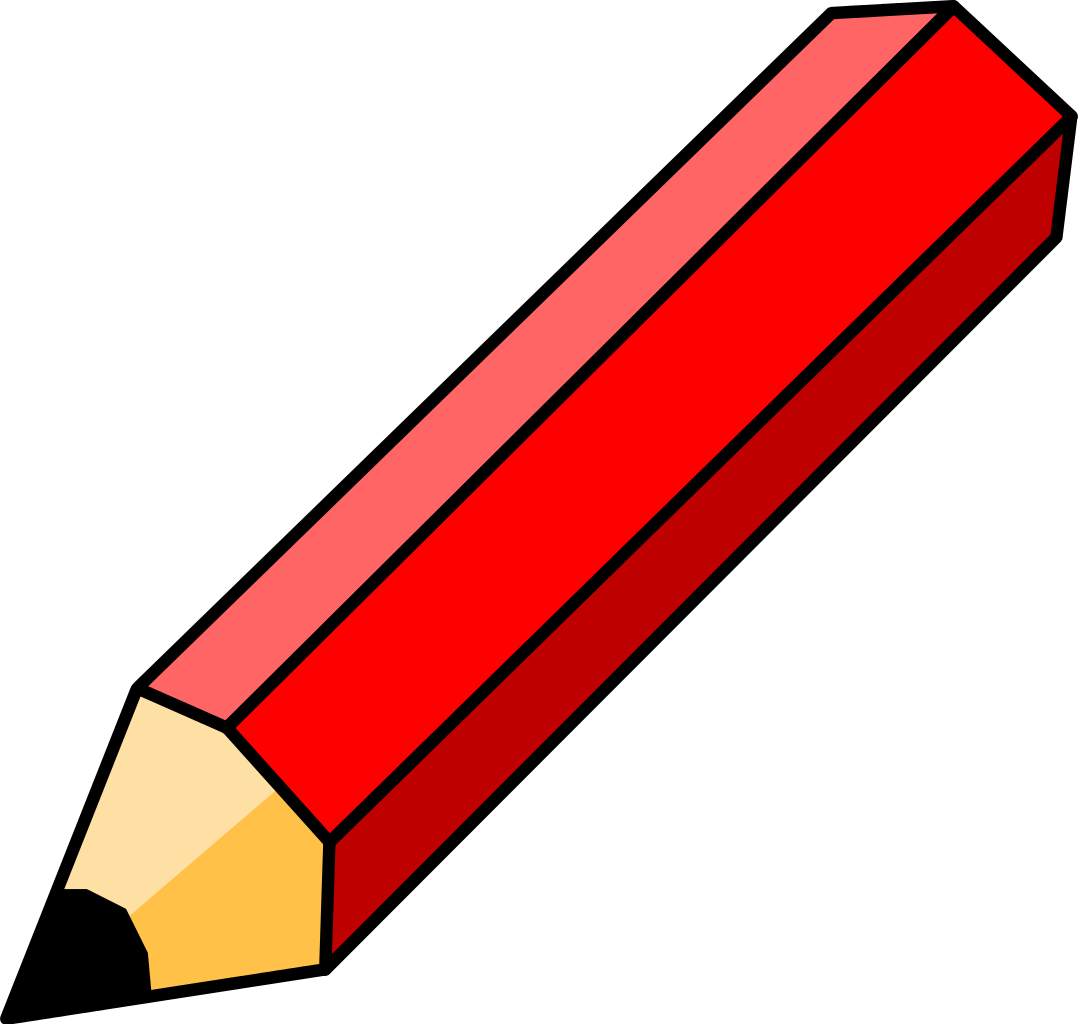 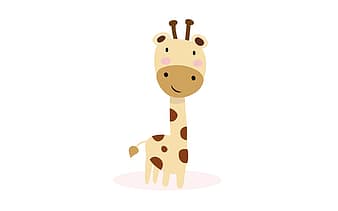 MADDENİN HALLERİ
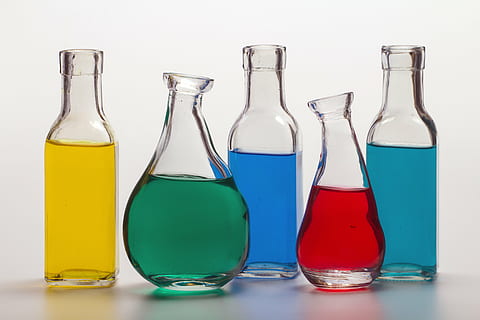 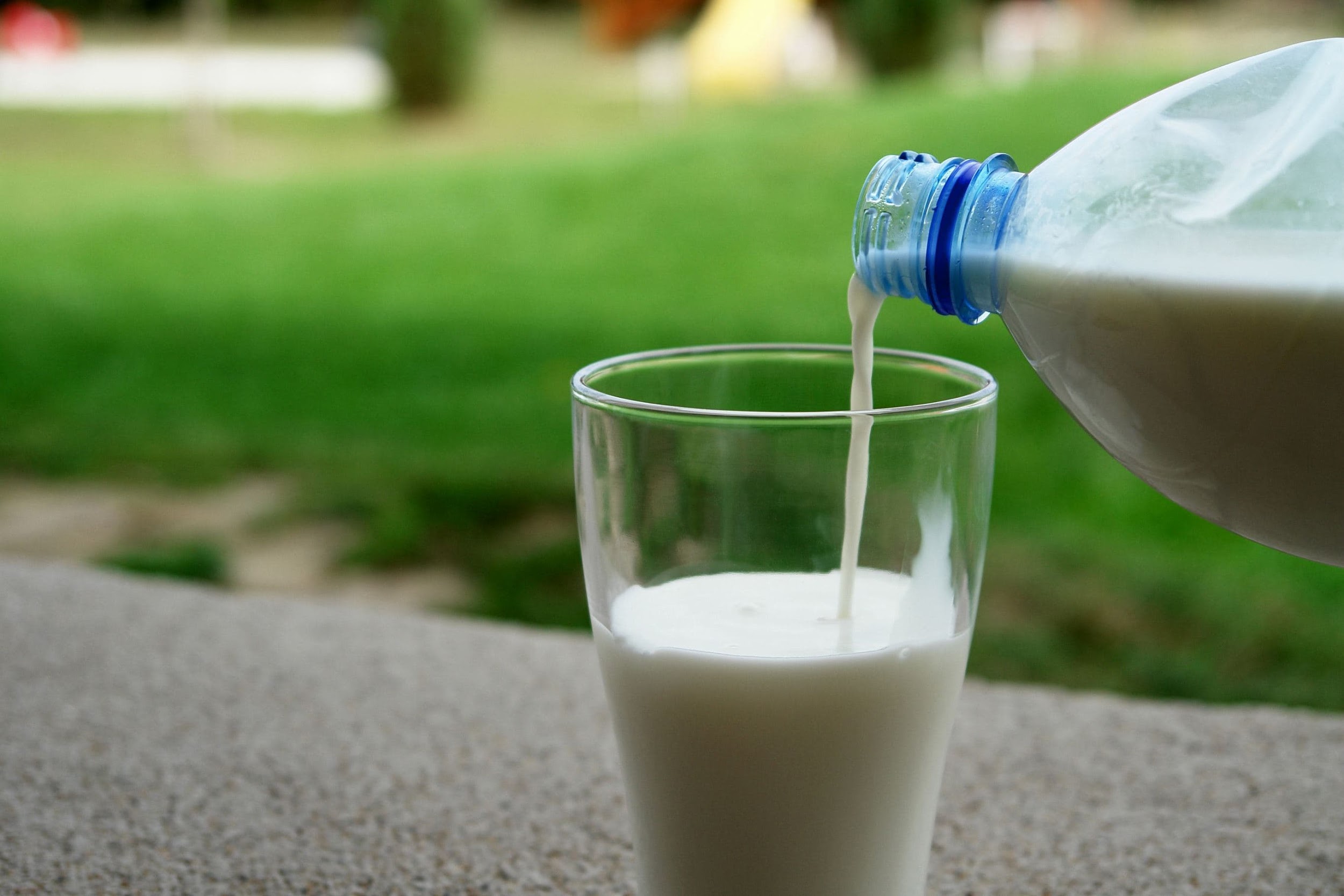 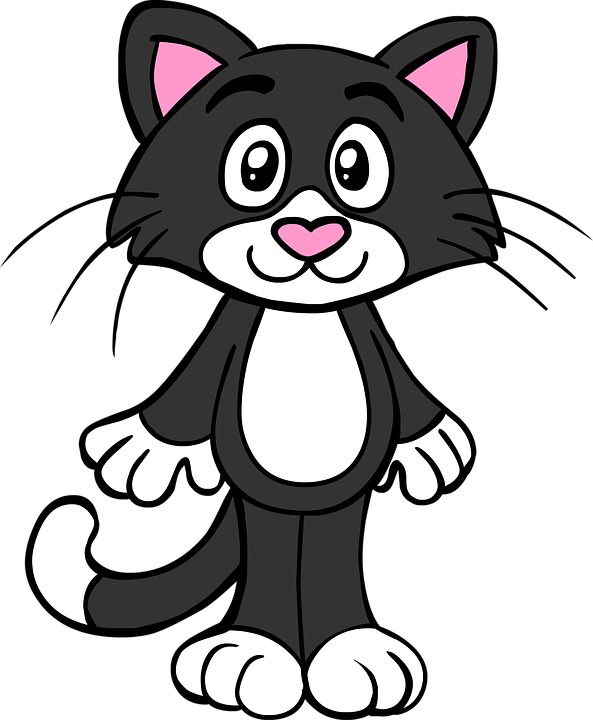 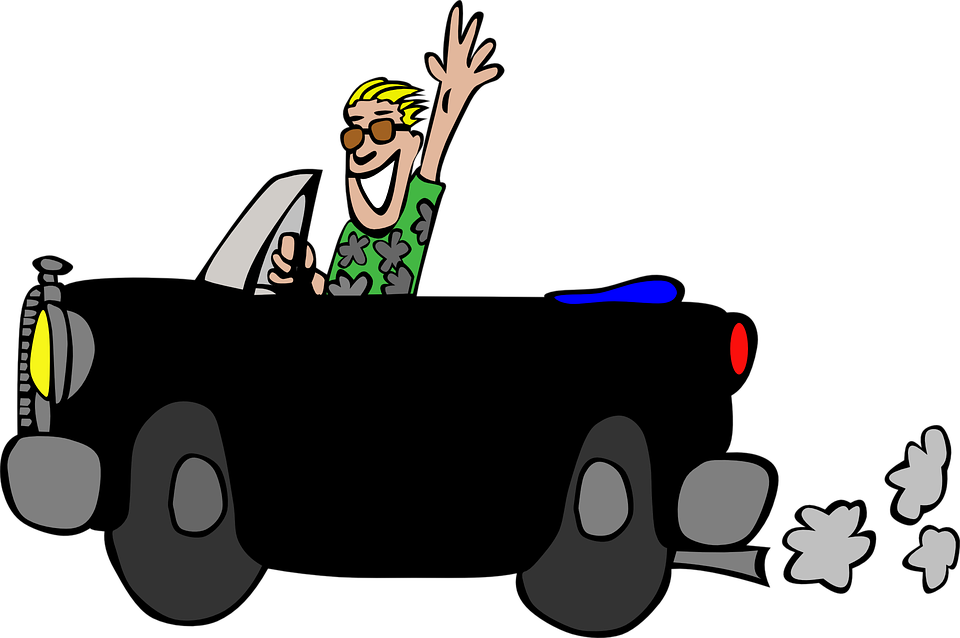 MADDENİN HALLERİ
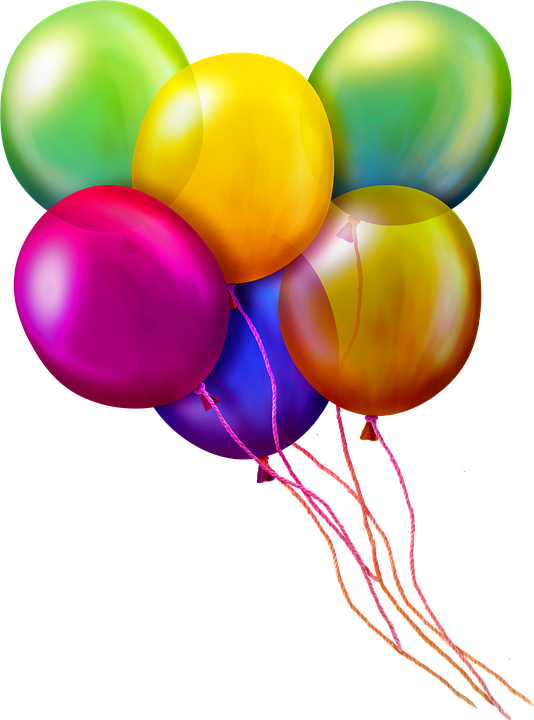 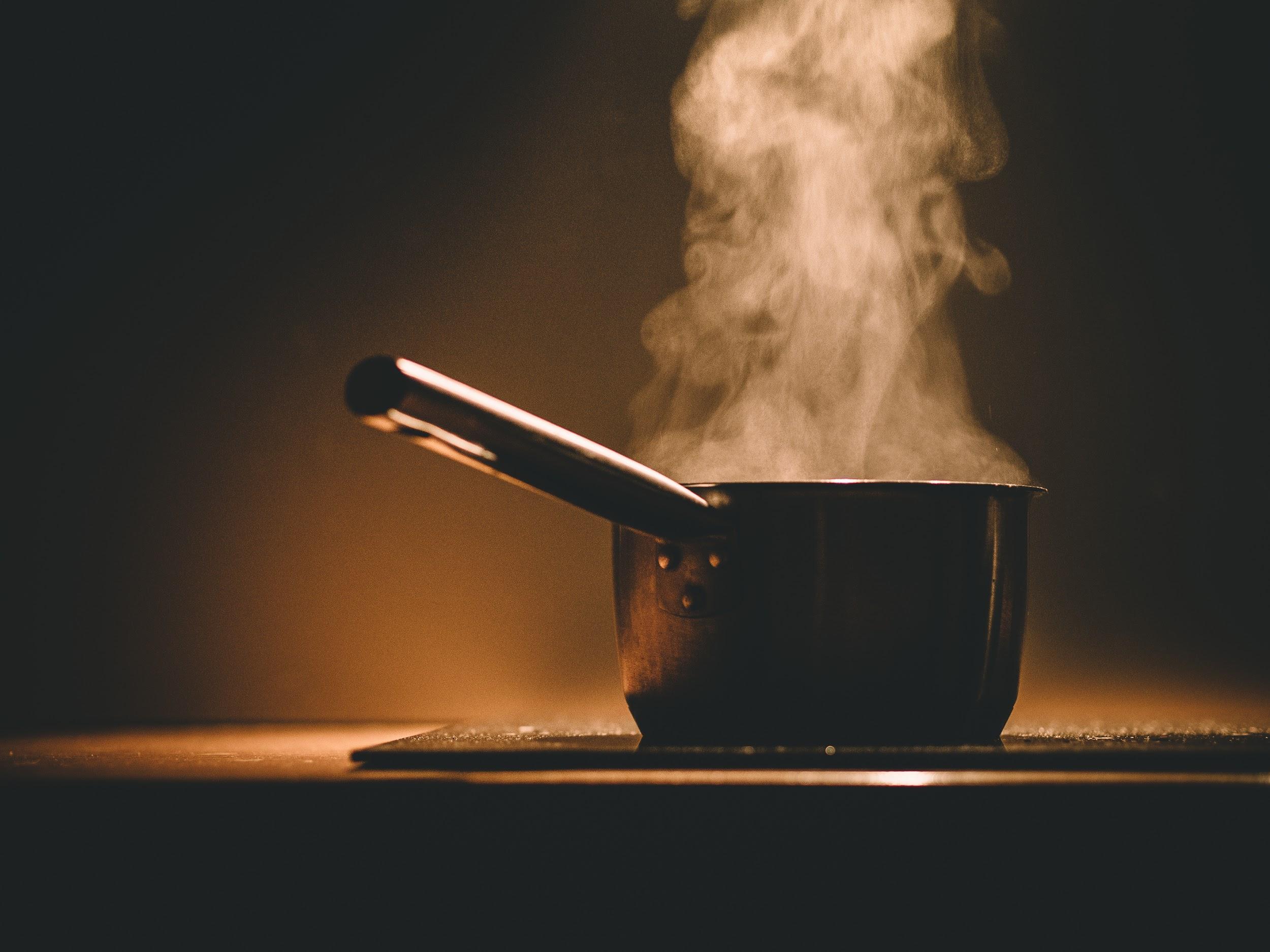 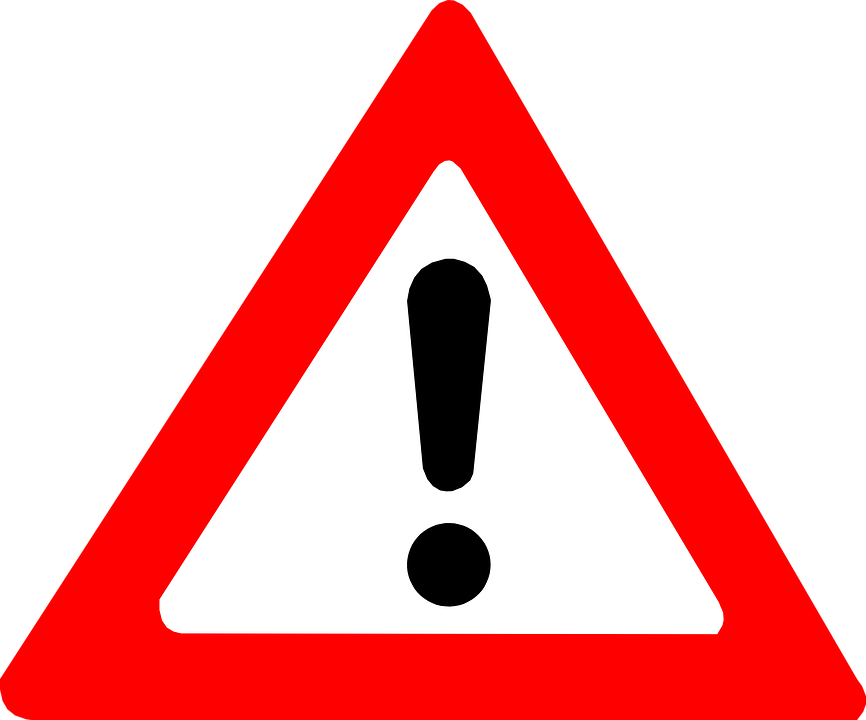 DİKKAT EDELİM!
·   	Bazı katı maddelerse fasulye,toz şeker,tuz,mercimek,mısır gibi ince taneli katı maddelerdir.bu gibi ince taneleri katı maddeler içine konulan  kabın şeklini alırlar.
Sıvı maddeler gibi akışkanlık özelliği gösterseler de sıvı madde değildir.ÇÜNKÜ her biri tanelerinin şeklini tek başına korur.
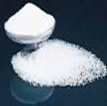 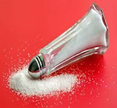 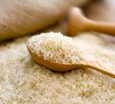 MADDENİN HALLERİ ETKİNLİĞİ
A)  Aşağıdaki tabloya maddenin hallerini ve altlarına bu hallere örnekler yazınız.




ÖRNEK                                                      ÖRNEK                                                    ÖRNEK
                                                      1)                                                             1)
                                                      2)                                                             2)
                                                      3)                                                             3)
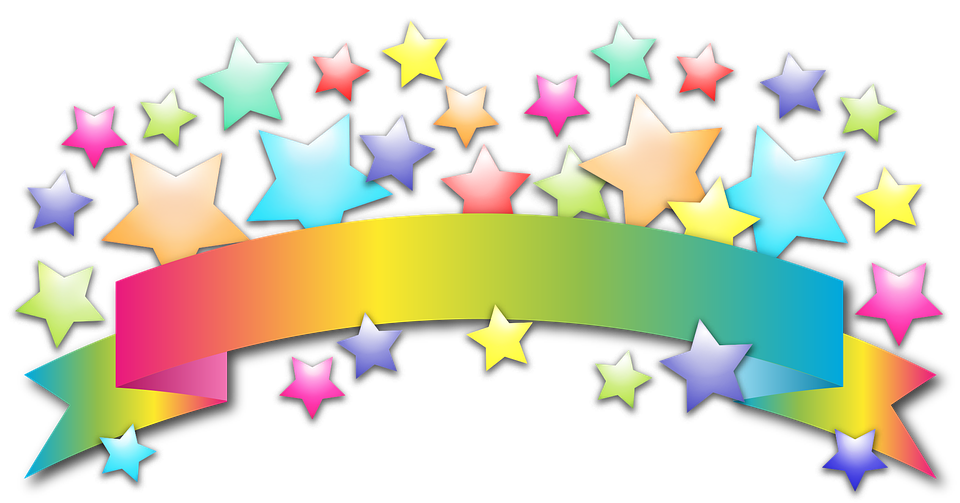 ETKİNLİK
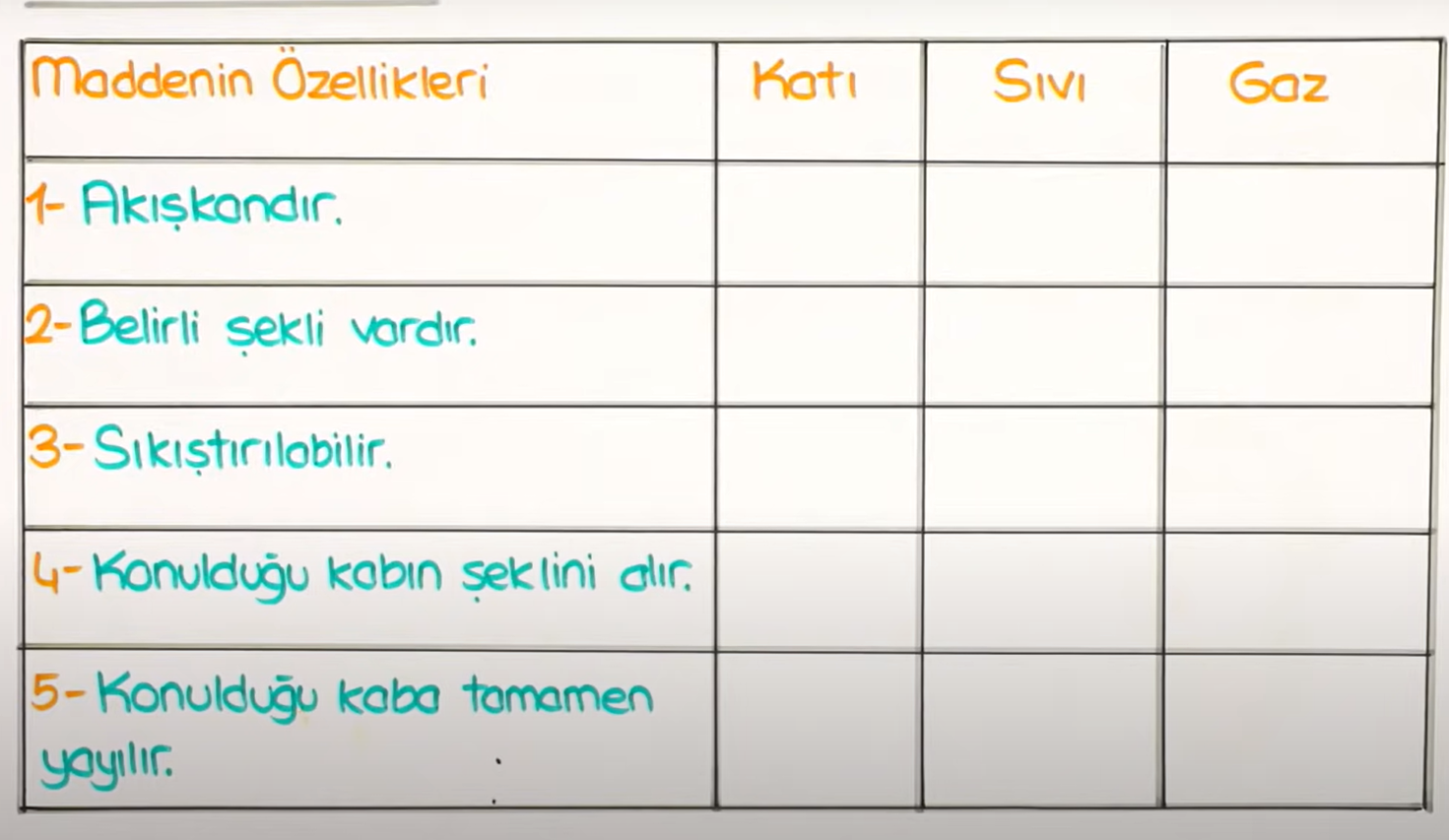 HARİKASINIZ ÇOCUKLAR
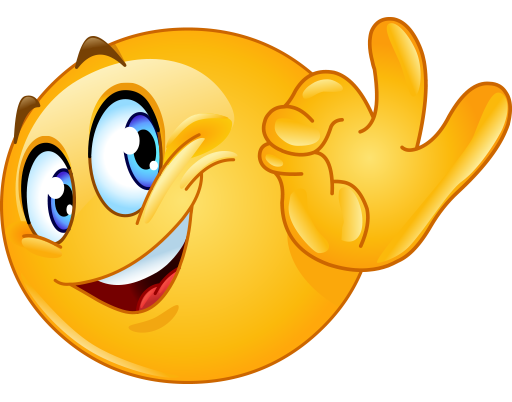 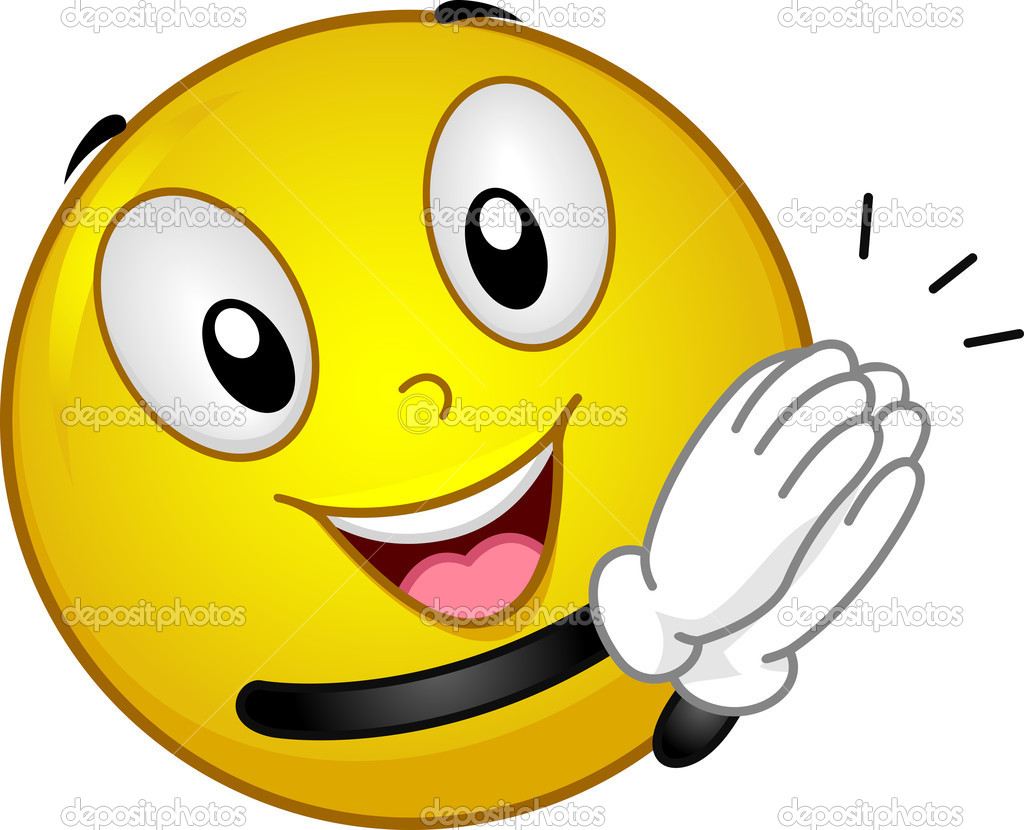